استرس شغلی
استاد: دکتر منظری حصار


ارائه کننده: علی موسی زاده مقدم
دانشجوی کارشناسی ارشد  مدیریت بازرگانی 
Ali.mousazadeh09@gmail.com








دانشگاه آزاد اسلامی – واحد نیشابور
اردیبهشت 1394
تاریخچه مطالعات استرس
استرس از نظر لغوی از کلمه لاتین استرینجر(Stringere)    به مفهوم به هم رفتن و منقبض شدن است.

در زبان انگلیسی این اصطلاح لااقل از قرن یازدهم میلادی متداول بوده و بعنوان «فشار بدنی» کاربرد عام داشته است.
تعریف استرس
استرس مجموع واكنش هاي جسمي، روحي، رواني، ذهني ورفتاري است كه ارگانيسم انسان در برابر عوامل دروني يا بيروني بر هم زننده ثبات و تعادل طبيعي ودروني بدن نشان مي دهد.
تعریف استرس
عكس العمل فرد براي سازگاري نسبت به محركي كه الزامات فيزيكي ورواني گسترده اي را براي او بوجود مي آورد.
 
استرس زماني بوجود ميايد كه فرد احساس كند از او چيز خواسته شده كه از عهده آن بر نمي ايد . 

بنابراين هر عاملي كه باعث شود فرد احساس عدم توانايي در انجام كارش را بدهد عامل استرس زا است.

هانس سليه : 
استرس پاسخي است كه بدن دربرابردرخواست هاي وارده نشان مي دهد.
اهمیت بررسی استرس در سازمانها
فشار روانی که در رابطه با کار یا شغل فرد بوجود آید موجب نارضایتی 
  فرد از کارش می گردد. در واقع ساده ترین و آشکارترین اثر روانی آن 
  به صورت نا رضایتی از شغل پدیدار می گردد.


فشارهای عصبی بر کارکنان و مدیران سازمانها تاثیرات نامطلوب جسمی و روانی داشته و این مسئله باعث می شود تا نقش آنها به حداقل رسیده و اثربخشی و کارآیی آنان در سازمان کاهش یابد.
عوامل استرس زا
تفاوت فشار و استرس
اغلب به جای یکدیگر به کار برده می شوند ولی یکسان نیستند.

فشار تقاضاهایی است که خواسته یا ناخواسته در ما وجود دارد مثل:
   دویدن، آلودگی صوتی  و .... که اینها می توانند خوشایند یا ناخوشایند
   باشند.

استرس پاسخ به سطحی از فشار نامناسب است ولی خود فشار نیست.
انواع استرس
انواع استرس
استرس خوب (اوسترس):
    باعث ایجاد انگیزه در شخص شده و بعبارتی برایش لذت بخش بوده و
   تهدیدی به حساب نمی آید. مثل عاشق شدن
استرس نه خوب نه بد (نوسترس):
   اشاره به محرک حسی دارد که تاثیری بر جای نمی گذارد بنابراین روی
   عملکرد ورفتار شخص تاثیر خاصی ندارد. مثل وقوع زلزله دریک نقطه
   دور افتاده جهان
استرس بد (دیسترس):
     همان استرسی است که اغلب بکار می بریم. آثار آن بر روی رفتار و 
     عملکرد فرد اثر سوء گذاشته و مشکلات روحی و جسمی بوجود 
    می آورد.
مراحل استرس
مراحل استرس
مرحله هشدار:

    - زمانی روی می دهد که تعادل عمومی بدن در ابتدا به هم می خورد.
    - مغز با دریافت عامل استرس زا خود را برای پاسخ آماده می کند.
    - عامل استرس زا با تحریک ضمیر ناخودآگاه، واکنش های احساسی 
       را سبب می شود.
     - واکنش های احساسی باعث تحریک واکنش های جسمانی مانند 
       سفت شدن عضلات، اسپاسم معده، افزایش ضربان قلب، خشک شدن
       زبان و یا تعریق در کف دستها می شود.
مراحل استرس
مرحله مقاومت:

   - پاسخ بدن به محرک به صورت افزایش قدرت، مقاومت، تحمل و
     افزایش دقت در حواس می باشد.
   - ترشح هورمونی باعث پاسخ های بدی می شود.
   - در صورت دادن پاسخ مناسب به عامل تحریک کننده و ایجاد استرس 
     این مرحله پایان یافته وفرد به حالت عادی باز می گردد.
   - چنانچه عامل استرس زا به صورت دائم و مستمر باقی بماند خود به
     خود به مرحله بعد یعنی تخلیه می رود.
مراحل استرس
مرحله تخلیه:

     - اگر فرد نیاموزد که چگونه باید به طور صحیح با استرس برخورد
       کند، به ناچار به مرحله تخلیه خواهد رسید.
     - در این مرحله انرژی پایان یافته است و فرد باید استراحت کند.
     - استرس موجب آسیب به معده، قلب، فشار خون، اعصاب و مفاصل
       می شود.
     - روش درست برخورد با استرس اثرات سوء آنرا کاهش خواهد داد.
تاثیر استرس بر روی شخص
بعضی افراد تحمل مقاومت در برابر مشاغل استرس زا  را ندارند و طی مرور زمان و به 
   تدریج  فرسوده  شده و دچار 
   فرسایش روانی و یا درماندگی
   کامل می شوند.
ازجمله آثار بر روی شخص، 
    کم خوابی، بی اشتهایی، سردرد
    و افسردگی می تواند باشد.
تاثیر استرس بر عملکرد سازمان
این اثرات برای اولین بار بوسیله دو تن از محققین به نام های 
    یرکس و دودسن، در سال 1985 مورد بررسی قرار گرفت.
    عملکرد تحت تاثیر استرس تغییر می کند.

مک گراث بیان می کند:
   هنگامی که فشار روانی در درون سازمان به صفر برسد و یا اصولا 
   فشار کمی وجود داشته باشد تولید نیز کم خواهد شد.
   چنانچه فشار روانی به درجه متوسطی می رسد بیشترین تولید بوجود
   خواهد آمد، در حقیقت در این مرحله فرد دارای نوعی انرژی می شود
   که به واسطه آن وادار به حرکت می گردد.
تاثیر استرس بر عملکرد سازمان
اما اگر فشار روانی زیاد شود یا 
  برای مدت طولانی به درازا بکشد
  فرد از نظر جسمی و روانی  
  ضعیف و خسته می شود نمی تواند 
  تولید مطلوبی داشته باشد.
  نتیجه  پژوهش  مک گراث  نشان  
  می دهد فشارهای خیلی زیاد و فقدان
  فشارسبب کاهش عملکرد کارکنان  
  می شود.
مفهوم استرس شغلی
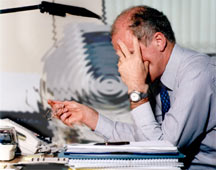 جمع شدن عوامل استرس زا در
   وضعیت های مرتبط با شغل
استرس شغلی بعنوان کنش متقابل بین شرایط کار و ویژگیهای فردی شاغل
هرگونه فشار عصبی و روانی به شاغل در محیط کار
انتقال استرس شغلی
مردم ممکن است ناقل استرس باشند و با پیامدهای آن، دیگران را
    نیز آلوده کنند.

فشارروانی شغلی، امید به زندگی فرد شاغل و همچنین همسر او را 
    تحت تاثیر قرار می دهد.

 تحقیقات نشان می دهد که حتی علت مرگ یک شخص ممکن است 
     با شغلی که همسر وی به آن اشتغال دارد، مرتبط باشد.
تقسیم بندی مشاغل برحسب فشار روانی
تقسیم بندی مشاغل برحسب فشار روانی
مشاغل فعال:
    فرد به هنگام کارتحت فشارزیادی قرارمی گیرد ولی برای حل مسئله
    فرصت های زیادی دراختیار دارد. مثل پزشکان، مهندسین و مدیران

مشاغل غیرفعال:
    افراد دراین مشاغل ازمهارت بالایی برخوردارنیستند ولی ازخلاقیت
    و ابتکار عمل خوبی برخوردار می باشند. مثل نگهبانان و کسانی که
    صورت حساب می نویسند.
تقسیم بندی مشاغل برحسب فشار روانی
مشاغل با فشاربالا:
    دراین مشاغل فشار زیادی برافراد وارد می شود، آنان باید ساعت ها
    کارکنند و مقررات دقیقی را اجرا نمایند. مثل متصدی تلفن، کارگر
    خط مونتاژ و پرستاران.

مشاغل با فشار اندک:
    مشاغلی که فرد را تحت فشار زیادی قرار نمی دهد وبه هنگام تصمیم
    گیری هیچگونه فشار روانی برفرد نیست. مثل تعمیرکاران و هنرمندان
    موفق.
عوامل محیطی استرس زا
عوامل سازمانی استرس زا
عوامل سازمانی استرس زا
ابهام نقش
نامشخص بودن انتظاراتی که  در محیط کار از یک فرد وجود دارد    ابهام نقش نامیده می شود و ممکن است به خاطر عدم درک انتظار، 
    عدم آشنایی با نحوه کار ویا عدم اطلاع از نتایج آن باشد.
 در سازمانها، درجایی که کارکنان نمی دانند ازآنها چه انتظاری وجود 
    دارد، نتیجه عدم اطمینان است که استرس ایجاد می کند.
در بعضی شرایط مدیران برای پیش بینی اینکه چه وظیفه ای دارند و
    مسئولیت آنها چیست دچار فشار هستند درنتیجه برای آنها یک تهدید 
     داخلی بوجود می آید وممکن است از سوی مقامات بالاتر تنبیه شوند.
     این حالت نیز سطح استرس را افزایش می دهد.
تعارض نقش
زمانی ایجاد می شود که شخص در محیط کارخود با وظایف یا نیازهایی
    مواجه شود که واقعا علاقه ای نسبت به انجام آنها نداشته و یا اینکه  
    قبلا تصوری از انجام آن کارها در ذهن نداشته باشد.

در تعارض نقش، حالتی پیش می آید که اعضاء سازمان در وضعیتی
    قرار می گیرند که بایستی چند وظیفه متضاد را انجام دهند.
تفاوت ابهام نقش و تعارض نقش
کار زیاد / کار کم و نتایج استرس زای آن
عوامل فردی استرس زا
کلیه عوامل استرس زا در نهایت در سطح فردی ظاهر می شوند.
عوامل فردی استرس زا می تواند شامل بیماری های وخیم، مرگ یکی
    از افراد خانواده، طلاق و مشکلات مالی فرد باشد. 
ویژگی های شخصیتی – فردی کارکنان، برکارورفتار آنها اثر می گذارد
    و می تواندتعیین کننده وضعیت فشار در آنان باشد.
مدیران باید اطمینان حاصل کنند که شخصیت فرد موردنظر برای انجام
    کارمحوله، متناسب است. اگرفرد به کاری گمارده شود که شایستگی
    آن را ندارد بر میزان نقش یا فشارروانی وی افزوده خواهد شد.
شخصیت
انسانها در نوع خود واحد هستند.
انسانها هریک دارای خصوصیات و نشانه های خاص می باشند و دو
    نفر با خصوصیات واحد وجود ندارند.
عکس العمل انسانها نسبت به محرک های یکسان، ناشی از شخصیت
   های متنوع و گوناگون آنها است.
مشهورترین طبقه بندی افرادبرای بررسی عکس العمل در برابراسترس
    به وسیله فریدمن و روزنمن در سال 1950 ارائه گردید.
آنها افراد را با توجه به خصوصیت های شخصیتی به افراد نوع A و
   افراد نوع B تقسیم بندی نمودند.
افراد با شخصیت نوع A وB
منابع استرس
منابع ایجاد فشار عصبی کارکنان
شیوه های مقابله با استرس
افزایش فعالیت های مذهبی
افزایش فعالیت های ورزشی ازجمله: شنا، پیاده روی، یوگا و ...
داشتن نگرش مثبت و تصور منطقی و اصولی از مشکلات و موقعیت ها

افزایش روابط اجتماعی و خانوادگی و صمیمیت بیشتر با افراد
شناخت بیشتر از خصوصیات و ویژگی های خود
تقسیم بندی در اهداف زندگی به کوتاه مدت و بلندمدت
آزاد ساختن احساسات، دوری از احساسات بیش از حد
روش های کمک به کارکنان جهت مقابله با استرس
عدم محدودیت در صحبت آزاد بین کارکنان
کاهش تعارضات شخصی در کار
رفتار منصفانه بین کارکنان
تعریف روشن وظایف شغلی
دادن قدرت کنترل کافی به کارکنان
حمایت از تلاش کارکنان
تامین مرخصی کارکنان
کاهش قوانین محدودکننده در حد ممکن
تشویق و پاداش مناسب کارکنان
منابع
ایروانی، محمد رضا؛ ایروانی، غلامعلی (1393). مدیریت استرس در سازمان ها و کابرد آزمون های روانی در مددکاری اجتماعی. آسمان نگار